2223_LBS_1_Onderzoeksopzet
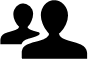 Samenwerken		
Deze opdracht maak je in groepsverband.
Plaats je product in Teams
Deadline =  23-9-2022
Feedbackfriends = 28-9-2022
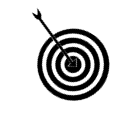 Leerdoel 
Je hebt passende hoofd- en deelvragen geformuleerd
Je kunt onderzoeksmethodes onderscheiden.
Je kunt de gekozen veldonderzoeksmethode onderbouwen.
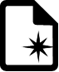 Leerproduct
Een verslag met daarin:  
Uitwerking van de hoofd- en deelvragen, passend bij de casus
Motivatie van de gekozen onderzoeksmethodes
Uitwerking gekozen methodes
Bijeenkomsten
Bijeenkomsten thema ‘onderzoek’
Input Gemeente Tilburg
Zelfwerkuren
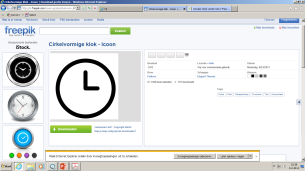 Bronnen
Lessen over onderzoeksmethoden
Fasen van de onderzoeksmethode
Richtlijnen APA-bronvermelding
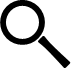 Leerpad                                                                                      
Formuleer op basis van jullie casus de hoofd- en deelvragen.
Jullie maken een keuze uit de onderzoeksmethodes die gebruikt worden voor het kwalitatieve en kwantitatieve  onderzoek. 
Motiveer waarom de gekozen methodes geschikt zijn om jullie onderzoeksvraag te beantwoorden. 
Werk de methodes uit zodat je klaar bent voor de uitvoering van het onderzoek. 
Denk aan de APA-bronvermelding
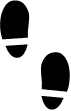 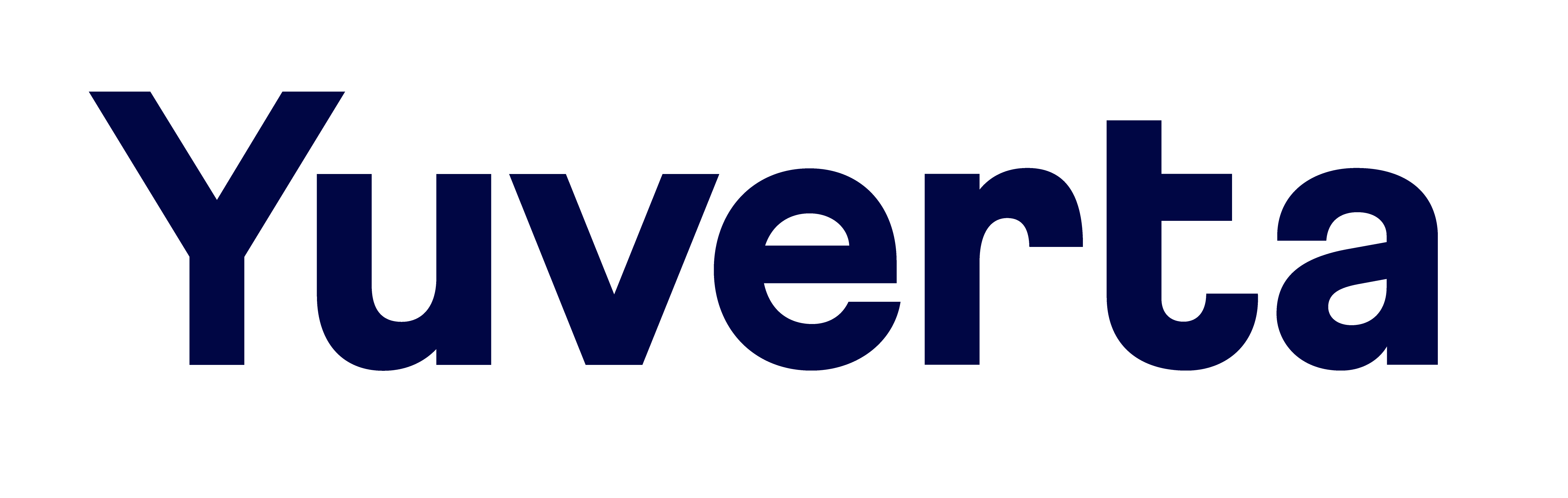